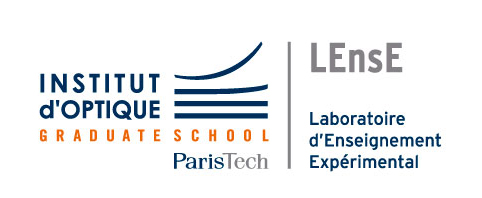 Sujet / __________________________________________
PROJET
Equipe /  _______
Groupe /  _______
S
IéTI’
CORP
upOptique
1 / __________________________________________
2 / __________________________________________
EQUIPE
MEMBRES
3 / __________________________________________
4 / __________________________________________
_______________________________________________________________________________________________________________________________________________________________________________________________________________________________________________________________________________________________________________________________________________________________________________________________________________________________________________________________________
Description brève
Schéma de principe (détaillé)
© LEnsE / 2022
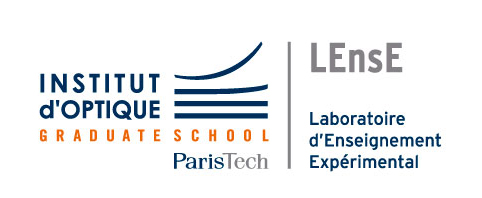 Sujet / __________________________________________
PROJET
Equipe /  _______
Groupe /  _______
S
IéTI’
CORP
upOptique
1 / __________________________________________
2 / __________________________________________
EVENEMENTS DECLENCHEURS
ACTEURS
3 / __________________________________________
4 / __________________________________________
Cas d’utilisation / Scénario d’usage
© LEnsE / 2022